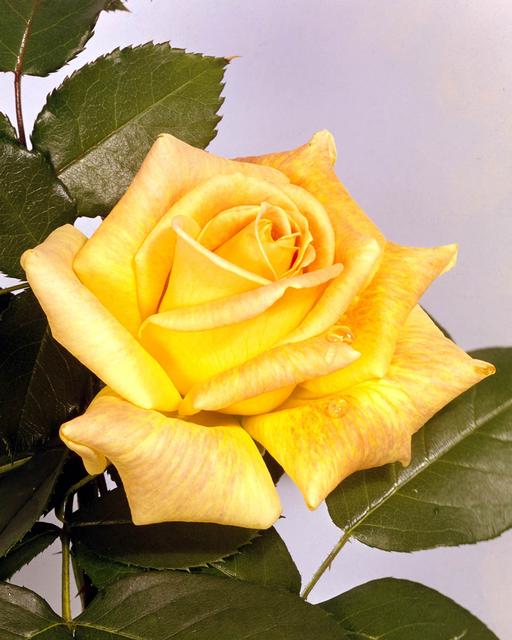 সকলকে শুভেচ্ছা
পরিচিতি
মো: নুরে আলম সিদ্দিক
সহকারি শিক্ষক (কম্পিউটার)
গোপালপুর বহুমূখী উচ্চ বিদ্যালয়
নাগেশ্বরী-কুড়িগ্রাম।
বিষয়ঃ তথ্য ও যোগাযোগ প্রযুক্তি
শ্রেণীঃ ৬ষ্ঠ শ্রেণী
আধ্যায়ঃ প্রথম
সময়ঃ ৩৫ মিনিট
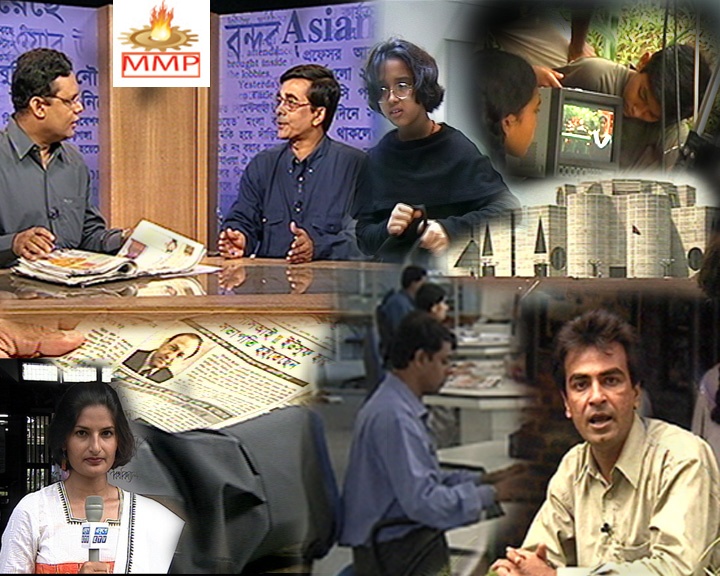 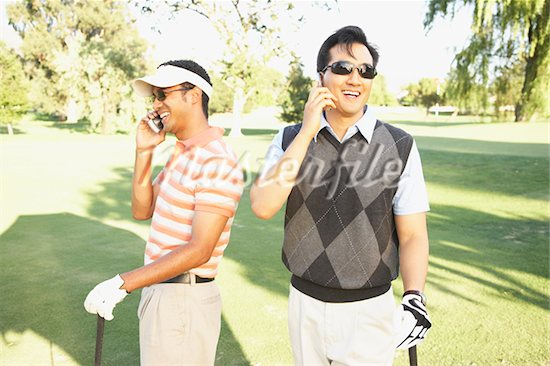 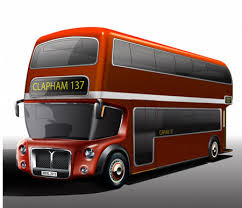 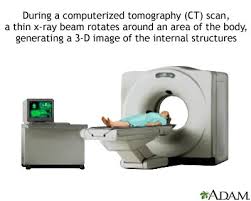 শিরোনাম
তথ্য ও যোগাযোগ প্রযুক্তির ধারণা
শিখন ফল
1। উপাত্ত আর তথ্যের মধ্যে পার্থক্য  করতে পারবে।
2। কোথায় তথ্য ও প্রযুক্তি ব্যবহার করা যেতে পারে তা বর্ণনা করতে পারবে।
3। তথ্য ও যোগাযোগ প্রযু্ক্তির গুরুত্ব ব্যাখ্যা করতে পারবে।
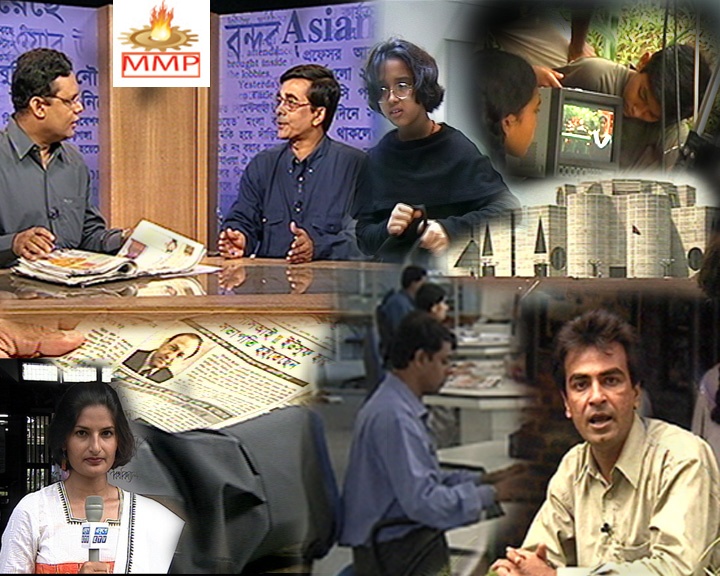 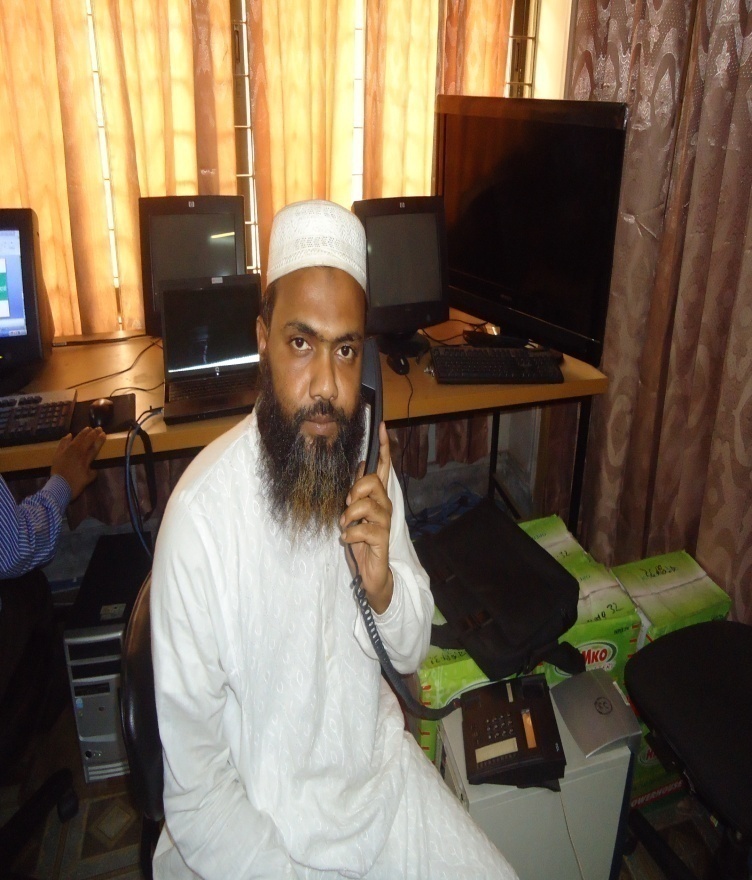 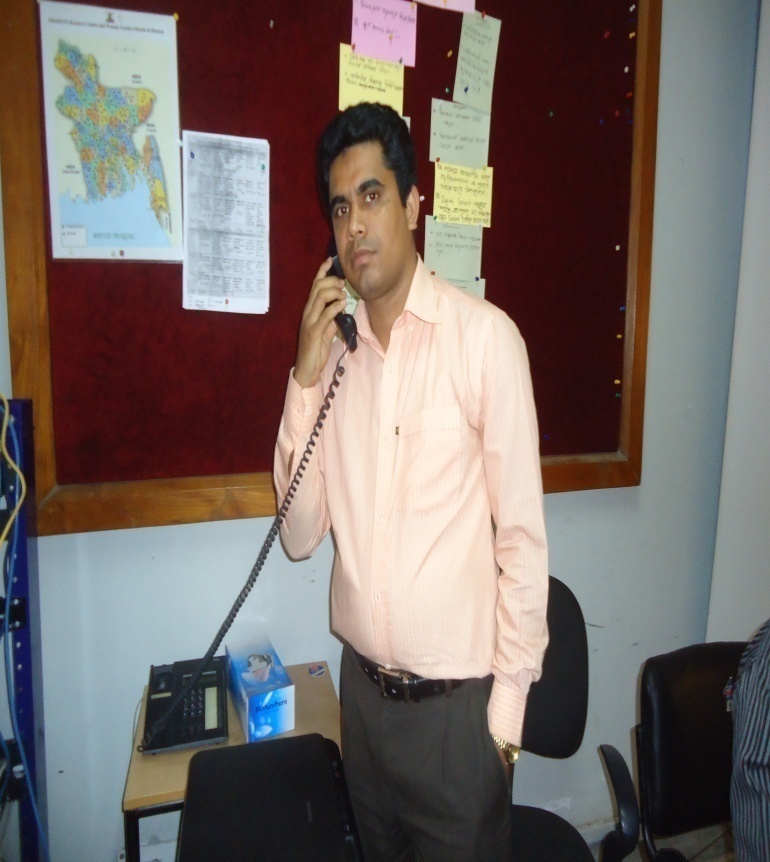 ৫০
৮৮
৫০
৬০
৭০
৫৯
৭৫
৬৫
বাং
গ
৫০
লা
ণি
ত
ই
ং
রহিমের ১ম সাময়িক পরীক্ষার নম্বর
বাংলা
৭৫
ইংরেজী
৫০
গণিত
৮৮
বিজ্ঞান
৬৫
পদাথ
৭০
রসায়ন ৫৯
কৃষি
৬০
কম্পিউঃ ৯০
একক কাজ
তথ্য ও উপাত্তের মধ্যে পার্থক্য কী?
উপাত্ত ও তথ্য এর মধ্যে পার্থক্য
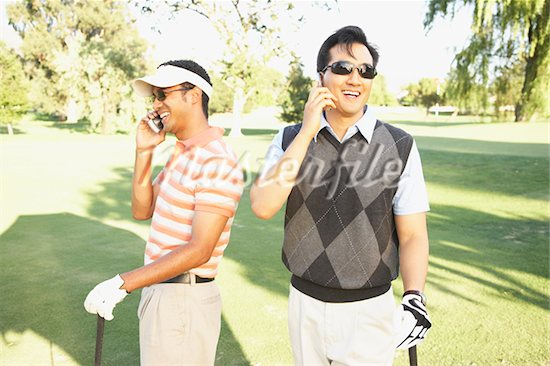 যোগাযোগ
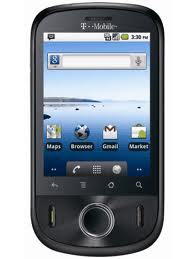 বিনোদন
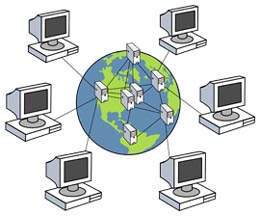 শিক্ষা
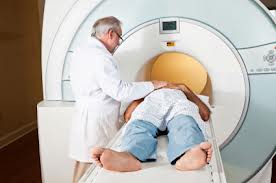 চিকিৎসা
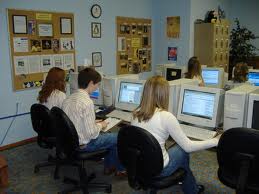 গবেষণা
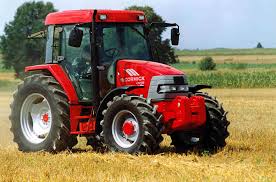 কৃষি
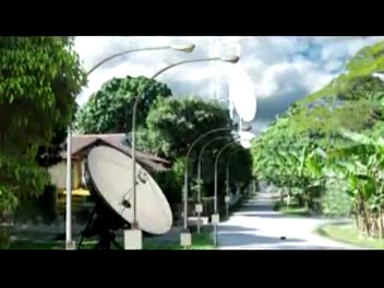 আবহাওয়া
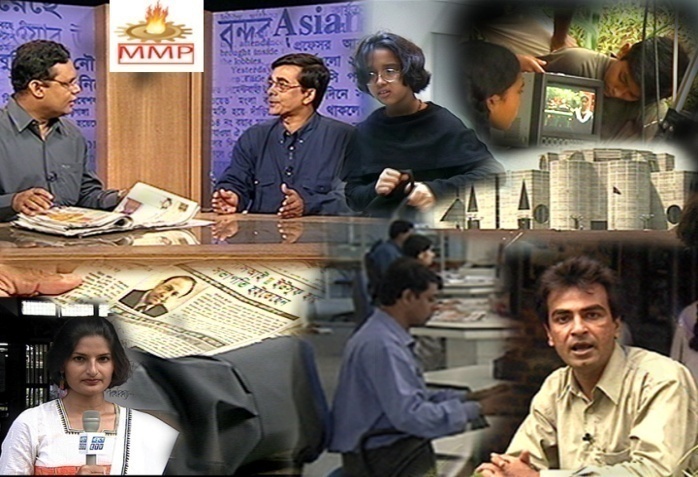 প্রচার মাধ্যম
জোড়ায় কাজ
কোথায় তথ্য ও প্রযুক্তি ব্যবহার করা যেতে পারে
তথ্য ও প্রযুক্তি ব্যবহার
ব্যক্তিগতভাবে বা সামাজিকভাবে যোগাযোগ
বিনোদন
শিক্ষাক্ষেত্রে
চিকিৎসা ক্ষেত্রে
কৃষি ক্ষেত্রে
পরিবেশ ও আবহাওয়া
প্রচার ও গণমাধ্যম
প্রকাশনা
শিল্প ও সংস্কৃতি
বিজ্ঞান ও গবেষণা ক্ষেত্রে
দলীয় কাজ
তথ্য ও যোগাযোগ প্রযু্ক্তির 5টি গুরুত্ব লিখ।
মূল্যায়ন
তথ্য ও প্রযুক্তির ব্যবহারের ২টি ক্ষেত্র বল।
তথ্য ও যোগাযোগ প্রযুক্তির ২ প্রযুক্তির নাম  বল?
বাড়ীর কাজ
তথ্য ও যোগাযোগ প্রযুক্তি কি কি কাজে ব্যবহার হয় ব্যাখ্যা কর ।
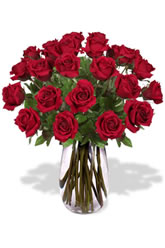 ধন্যবাদ